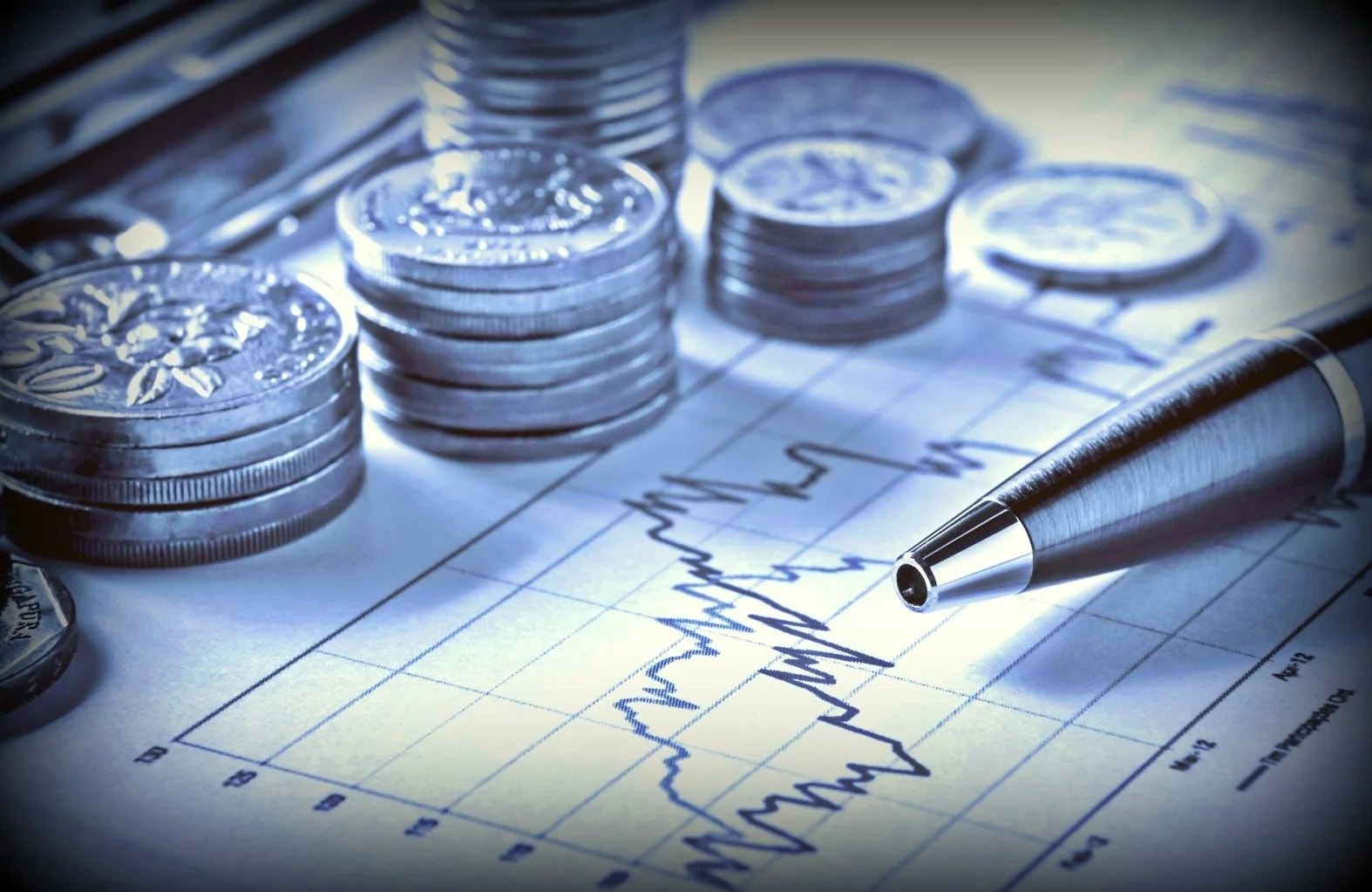 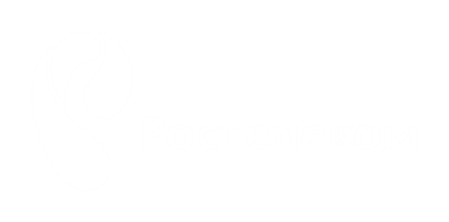 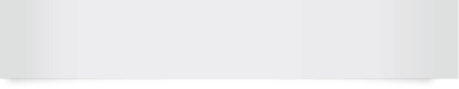 Опыт ПАО «Ростелеком» по реализации ГЧП-проектов: применимые модели, привлечение финансирования
1
ГЧП ПРОЕКТЫ ПАО «РОСТЕЛЕКОМ»
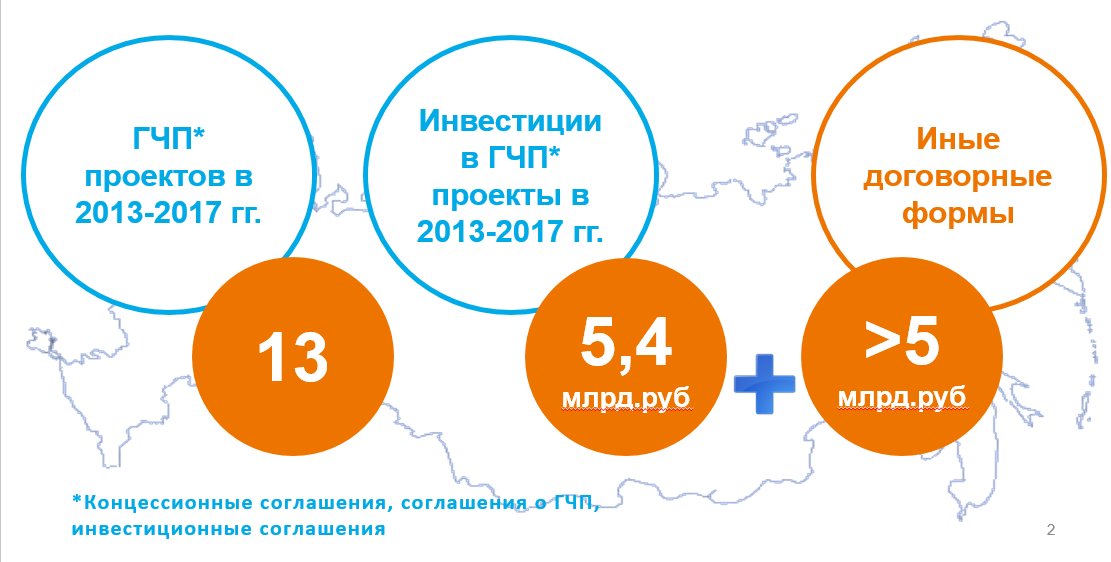 2
ТРЕБОВАНИЯ К ОТБОРУ ИНВЕСТИЦИОННЫХ ПРОЕКТОВ
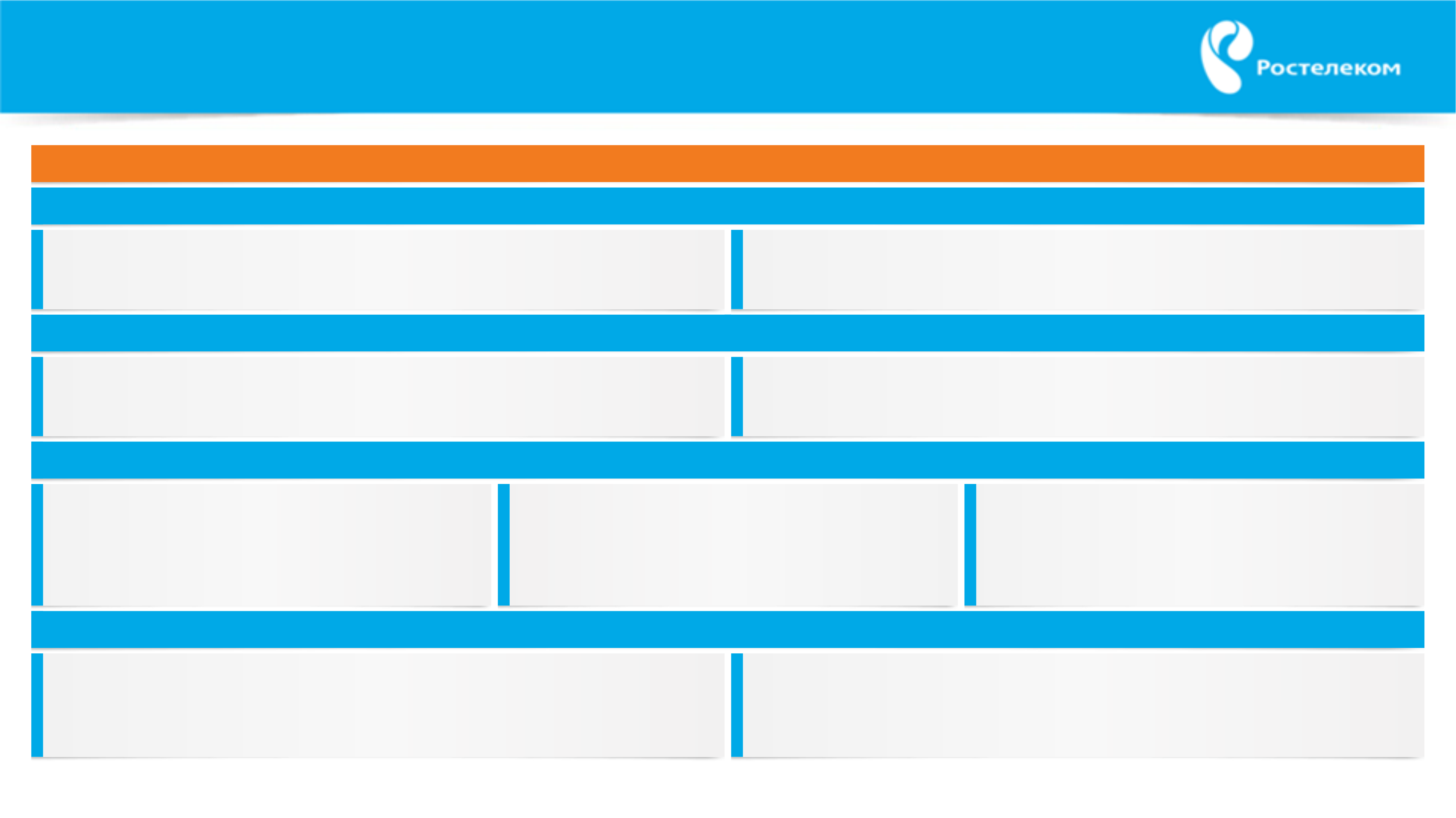 ТРЕБОВАНИЯ К ОЦЕНКЕ ВОЗМОЖНОСТИ УЧАСТИЯ В  ИНВЕСТИЦИОННОМ ПРОЕКТЕ
ФИНАНСОВАЯ НАДЕЖНОСТЬ ЗАКАЗЧИКА
ФИНАНСИРОВАНИЕ УЧАСТИЯ ЗАКАЗЧИКА В ПРОЕКТЕ ПРЕДУСМОТРЕНО ПРАВОВЫМ АКТОМ О БЮДЖЕТЕ И ГОСУДАРСТВЕННОЙ (МУНИЦИПАЛЬНОЙ) ПРОГРАММЕ
ГОСУДАРСТВЕННЫЙ (МУНИЦИПАЛЬНЫЙ) ДОЛГ НЕ ПРЕВЫШАЕТ ОБЪЕМ ДОХОДОВ БЮДЖЕТА ПУБЛИЧНОГО-ПРАВОВОГО ОБРАЗОВАНИЯ
ОКУПАЕМОСТЬ ПРОЕКТА В РАЗУМНЫЕ СРОКИ
ДОГОВОР (КОНТРАКТ, СОГЛАШЕНИЕ) ЗАКЛЮЧЕН НА СРОК БОЛЬШЕ СРОКА ОКУПАЕМОСТИ ПРОЕКТА
УСЛОВИЯ ПРОЕКТА ПОЗВОЛЯЮТ ОБЕСПЕЧИТЬ ВОЗМОЖНОСТЬ ОКУПАЕМОСТИ ИНВЕСТИЦИОННЫХ ВЛОЖЕНИЙ
ОЦЕНКА КАЧЕСТВА ДОГОВОРНОЙ МОДЕЛИ
НАЛИЧИЕ ПРОЕКТНОЙ ДОКУМЕНТАЦИИ
ВОЗМОЖНОСТЬ ВЫБОРА ОПТИМАЛЬНЫХ ТЕХНИЧЕСКИХ И ИНФРАСТРУКТУРНЫХ РЕШЕНИЙ ИЛИ ВОЗМОЖНОСТЬ ЗАМЕНЫ ТРЕБУЕМОГО ОБОРУДОВАНИЯ БОЛЕЕ ЭФФЕКТИВНЫМ И ЭКОНОМИЧНЫМ АНАЛОГОМ
ГОТОВНОСТЬ ЗАКАЗЧИКА СОДЕЙСТВОВАТЬ 
В ПОЛУЧЕНИИ НЕОБХОДИМЫХ ТЕХНИЧЕСКИХ УСЛОВИЙ И СОГЛАСОВАНИЙ ПО ПРОЕКТУ
ОЦЕНКА КАЧЕСТВА ДОГОВОРНОЙ МОДЕЛИ
СОБЛЮДЕНЫ ТРЕБОВАНИЯ ЗАКОНОДАТЕЛЬСТВА К ФОРМЕ ДОГОВОРА, ФОРМЕ РАСЧЕТОВ ПО ДОГОВОРУ, ПРЕДМЕТУ, ОБЪЕКТУ ДОГОВОРНЫХ ОТНОШЕНИЙ
ДОГОВОРНАЯ МОДЕЛЬ ОБЕСПЕЧИВАЕТ ВОЗМОЖНОСТЬ ДОСТИЖЕНИЯ БАЛАНСА РИСКОВ ПРОЕКТА МЕЖДУ ЗАКАЗЧИКОМ И ИСПОЛНИТЕЛЕМ (РИСК ПЕРЕДАН ТОЙ СТОРОНЕ, КОТОРАЯ ИМЕЕТ БОЛЬШЕ ВОЗМОЖНОСТЕЙ ПО УПРАВЛЕНИЮ ИМ)
ВОПРОСЫ ПРИВЛЕЧЕНИЯ ВНЕШНЕГО ФИНАНСИРОВАНИЯ
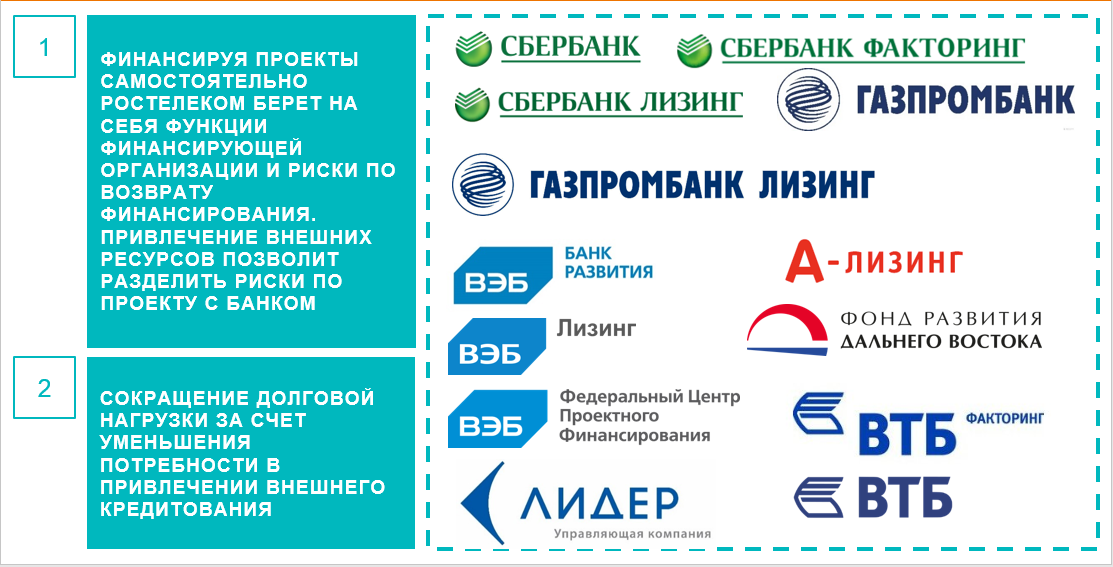 4
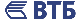 ВАРИАНТЫ ПРИВЛЕЧЕНИЯ ФИНАНСИРОВАНИЯ
Лизинг
Проектное кредитование
Создание SPV
Инфраструктурные облигации
Факторинг
Небольшая доля участия
Необходимость консолидации по МСФО
Потеря эффективности проекта для Ростелеком
Утрата части эффектов от проекта
Необходимость обеспечения
Стоимость денег сопоставима с кредитованием
Сложная процедура выпуска и торгов
Неопределенный результат привлечения средств
Стоимость денег сопоставима с кредитованием
Утрата части эффектов от проекта
Коротки срок финансирования
Стоимость денег сопоставима с кредитованием
Высокая ставка (выше 12,5%)
Обязательные гарантии возврата
Необходимость обеспечения
Возможность использования ограничена
Не создает дополнительной ценности для ПАО «РОСТЕЛЕКОМ» по сравнению с использованием существующих источников финансирования
Не создает дополнительной ценности для ПАО «РОСТЕЛЕКОМ» по сравнению с использованием существующих источников финансирования
Использование затруднительно в текущей корпоративной структуре
Возможность использования ограничена
НЕОБХОДИМО ИСКАТЬ НОВЫЕ ВОЗМОЖНОСТИ РЫНКА ДЛЯ ПРИВЛЕЧЕНИЯ ФИНАНСИРОВАНИЯ В ПРОЕКТЫ
ОБОБЩЕННЫЕ ТРЕБОВАНИЯ ФИНАНСИРУЮЩИХ ОРГАНИЗАЦИЙ
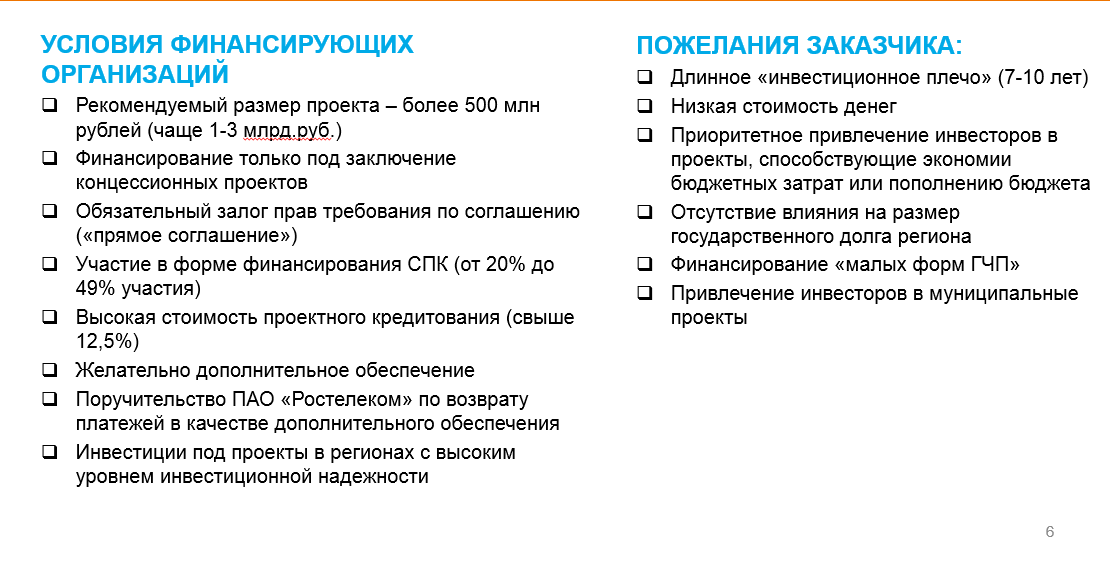 6
ВОЗМОЖНЫЕ НАПРАВЛЕНИЯ РАЗВИТИЯ ПАРТНЕРСТВА С ФИНАНСИРУЮЩИМИ ОРГАНИЗАЦИЯМИ
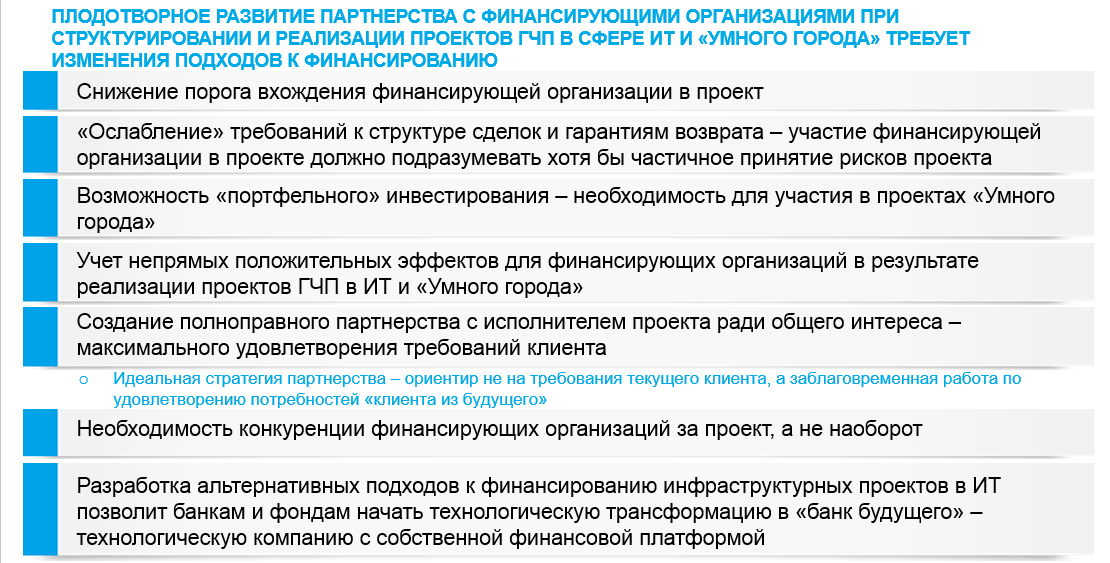 7
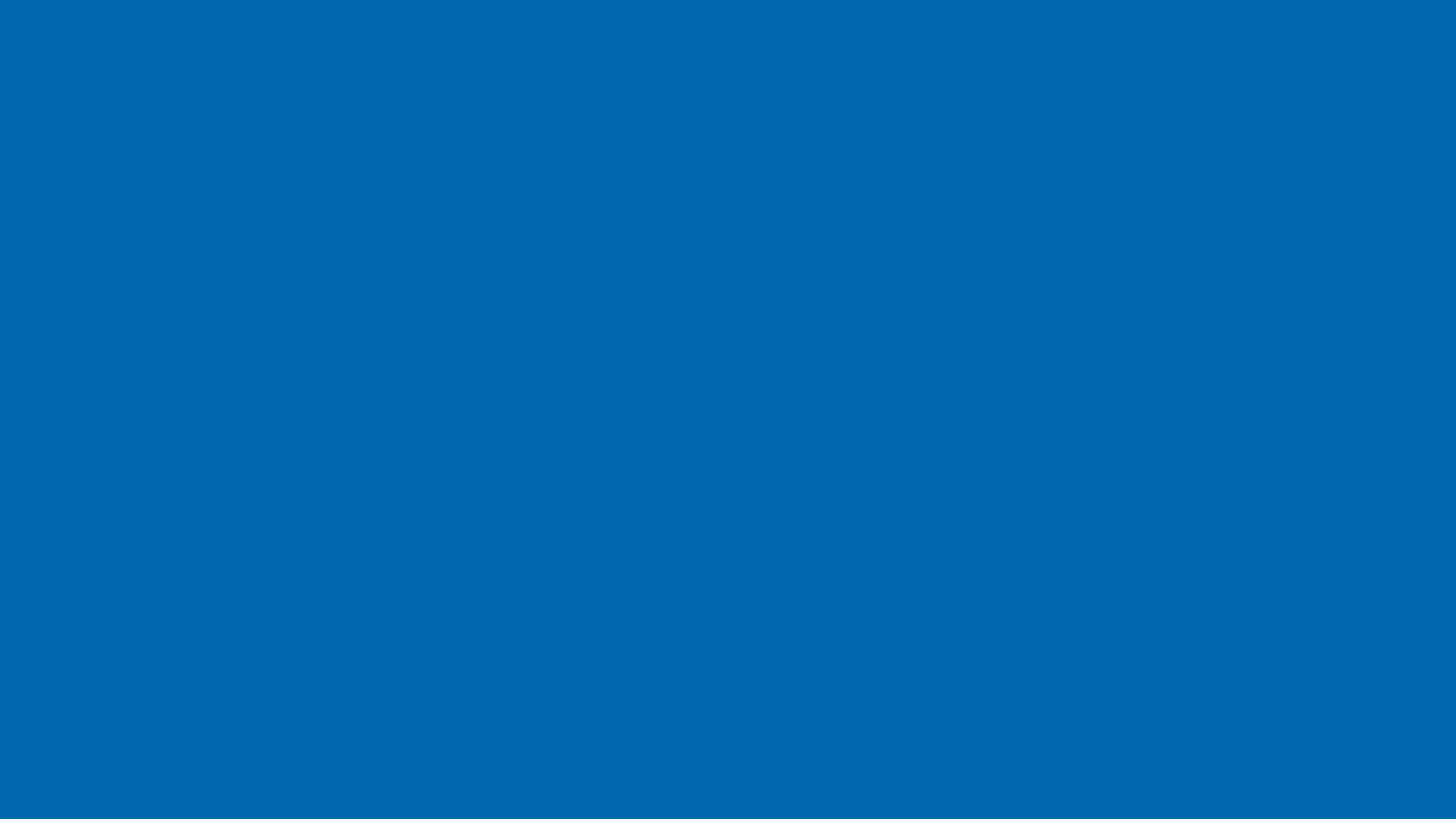 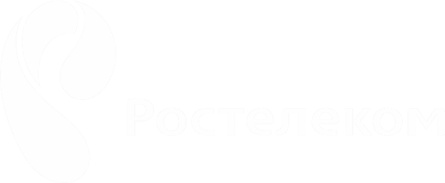 СПАСИБО!Кострюкова НадеждаДиректор проектовПродуктовый офис «Умный город» Корпоративный центр ПАО «Ростелеком» Тел.+7 (499) 999-80-00  вн. 6261E-mail: nadezhda.kostryukova@rt.ruhttp://www.rt.ru
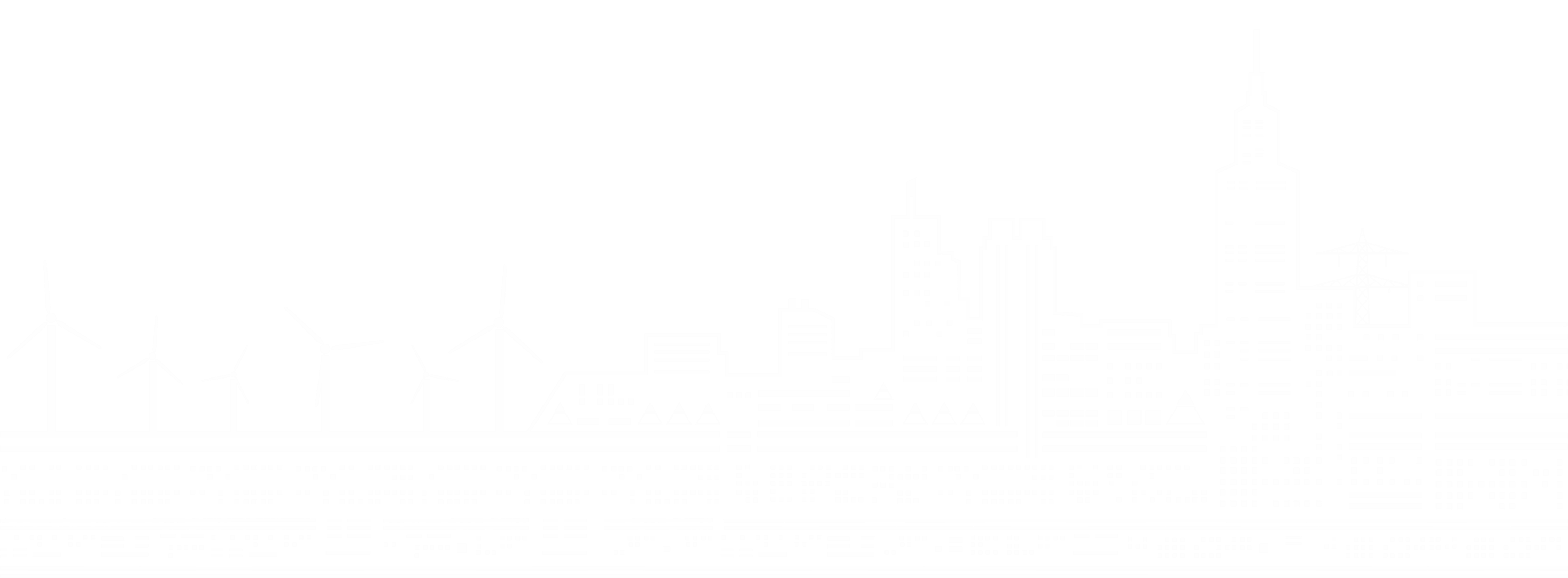